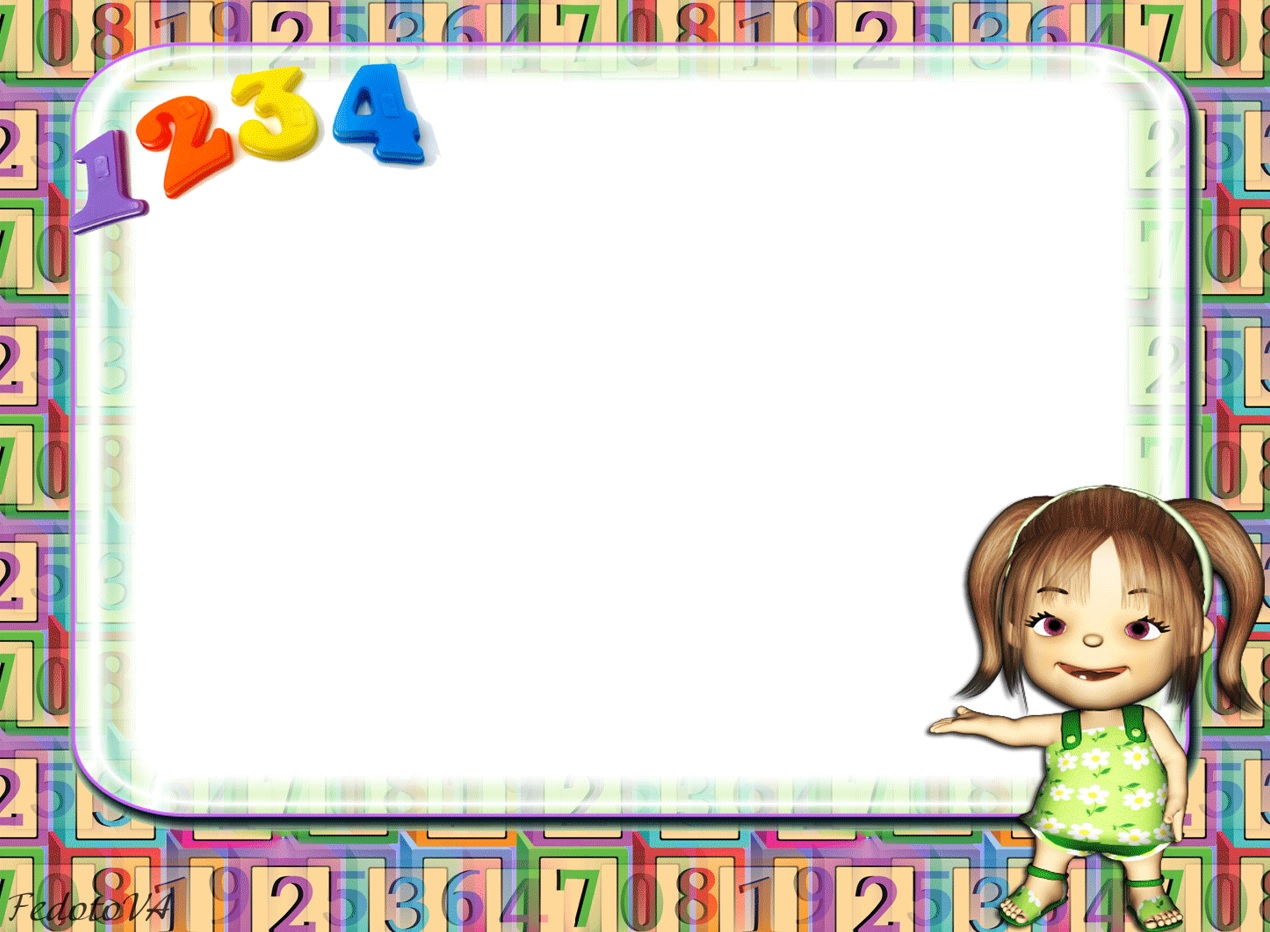 Что такое танграм.
 Как его сделать.
 И как с ним играть. 

ПОДГОТОВИЛИ ВОСПИТАТЕЛИ 
МЯСИНА О.В. И ГРИНИНА Л.Г.
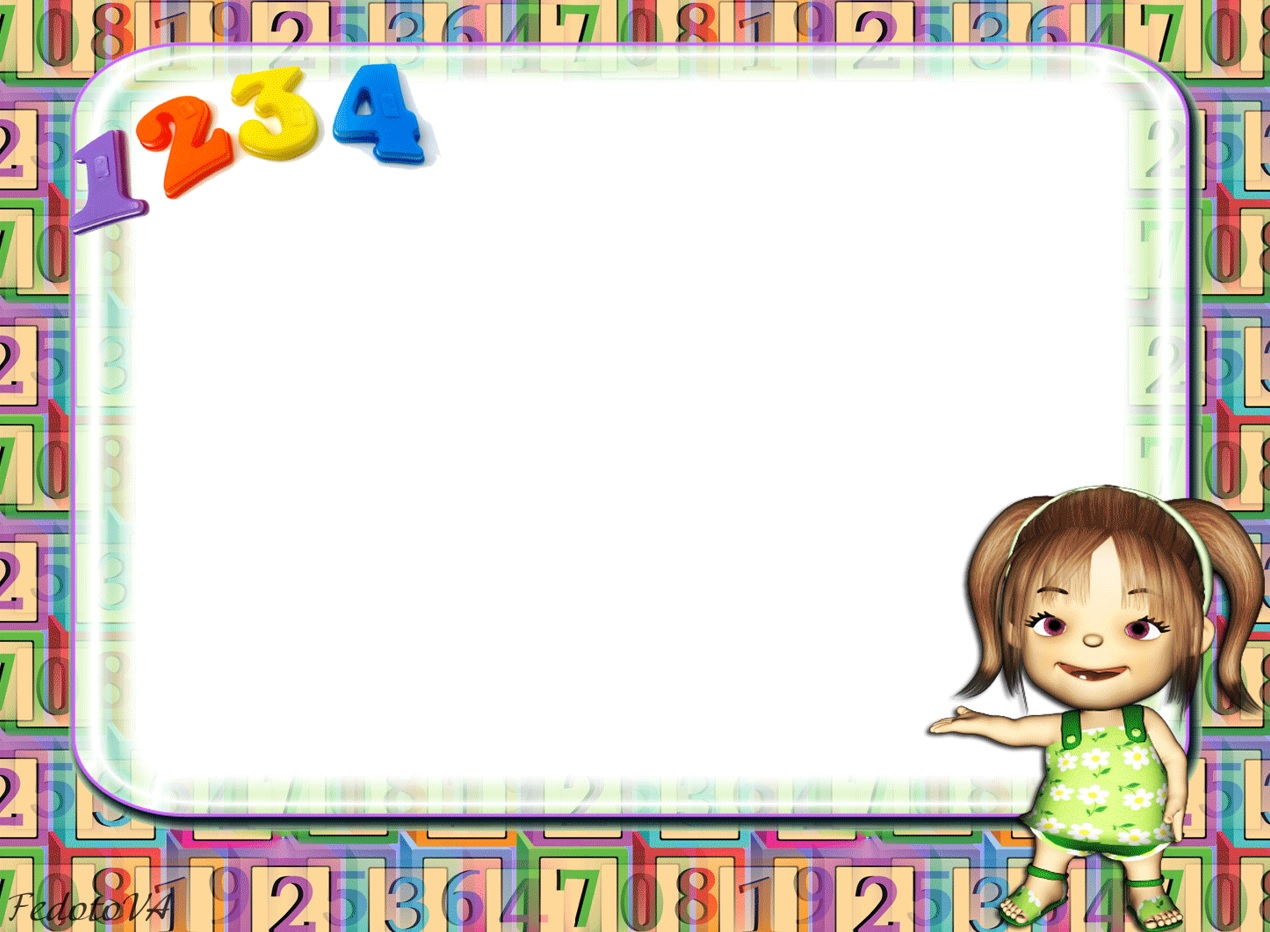 Танграм - одно из лучших средств по развитию математических способностей и логики у дошкольников. 
Танграм - слияние математики и геометрии в форме игры. Какие ещё плюсы?
У ребёнка вырабатывается усидчивость
Малыш приобретает понимание таких основных геометрических понятий как цвет, форма и размер
Развивается воображение, пространственное и абстрактное мышление
Ребенок учится не пасовать перед трудностями и принимать решения
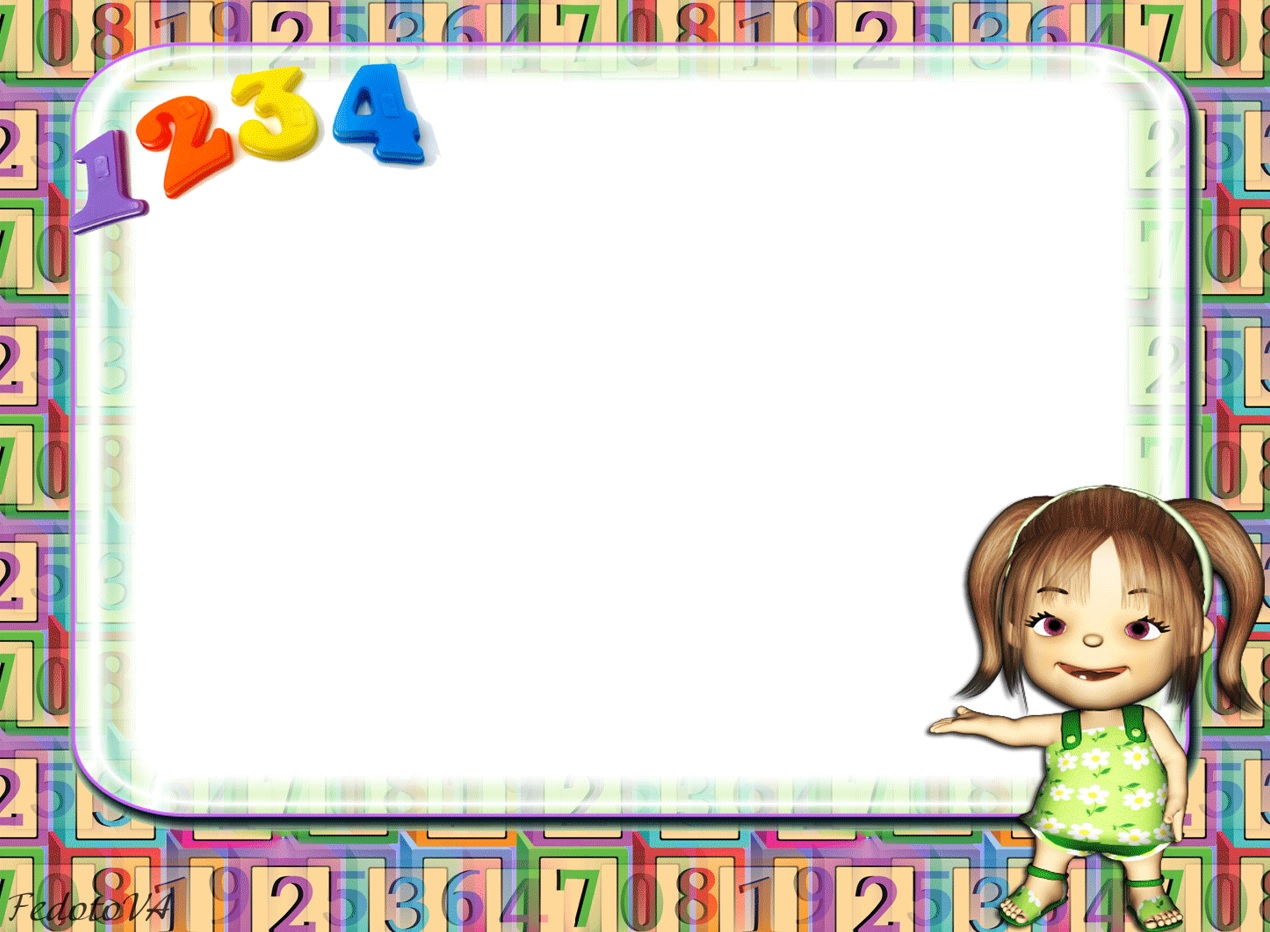 У ребёнка вырабатывается усидчивость
 Ребенок приобретает понимание таких основных геометрических понятий как цвет, форма и размер
 Развивается воображение, пространственное и абстрактное мышление
 Ребенок учится не пасовать перед трудностями и принимать решения
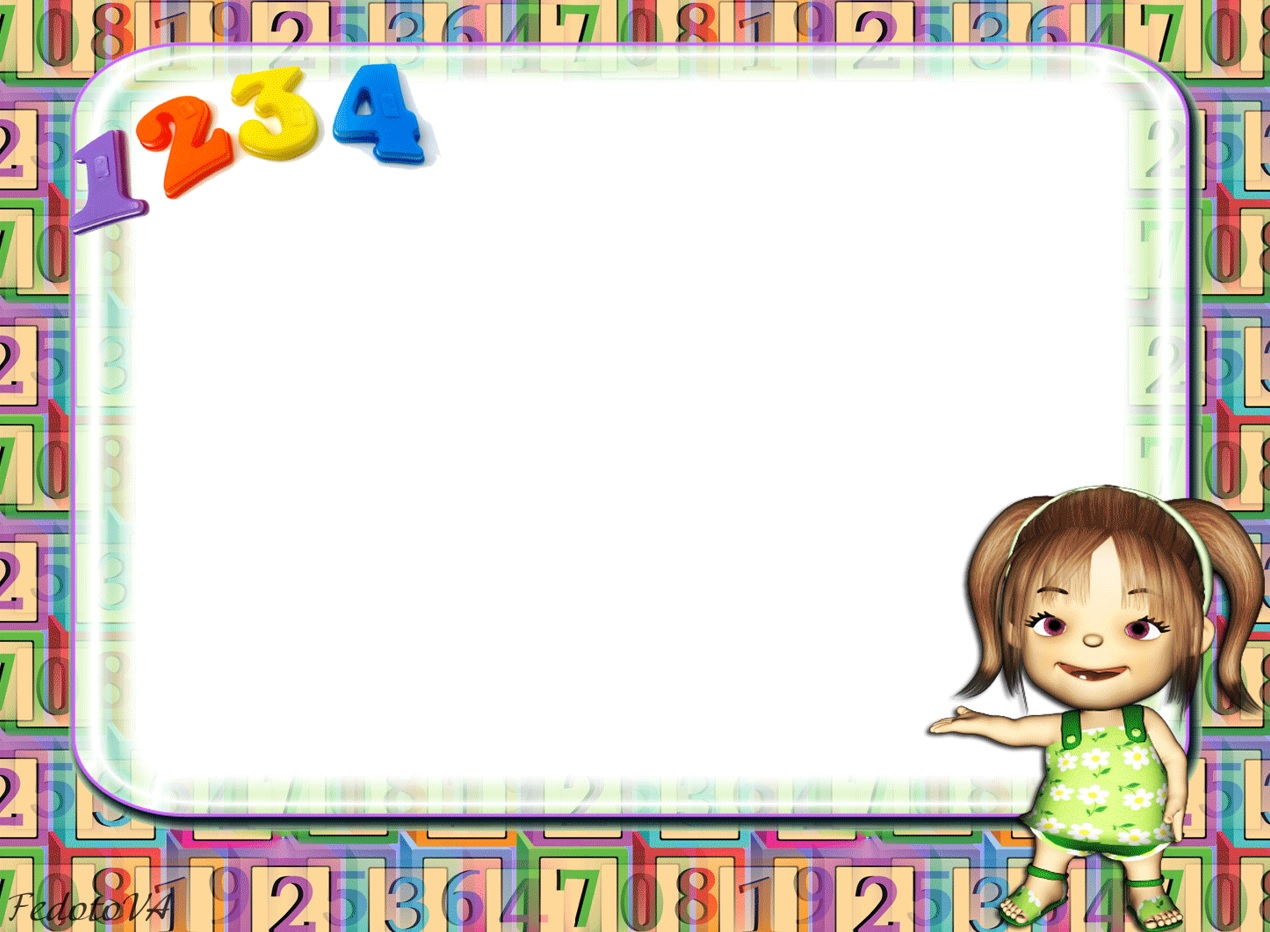 Как сделать танграм
 своими руками
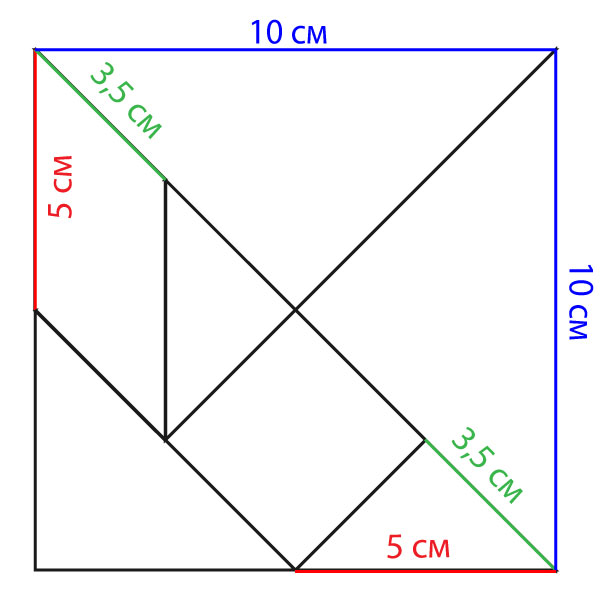 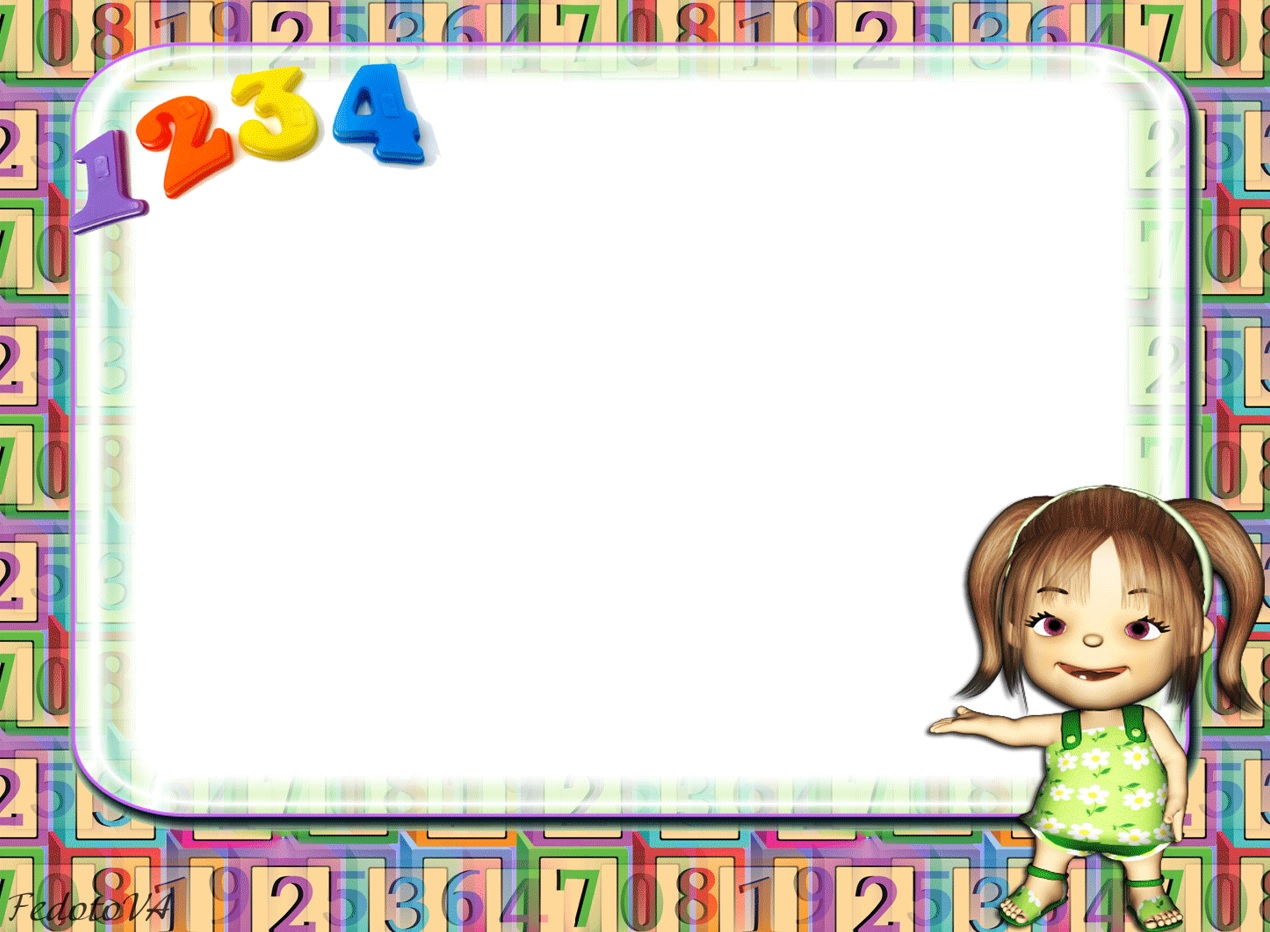 Предлагаем
 Вашему вниманию схемы 
игры-головоломки «Танграм»
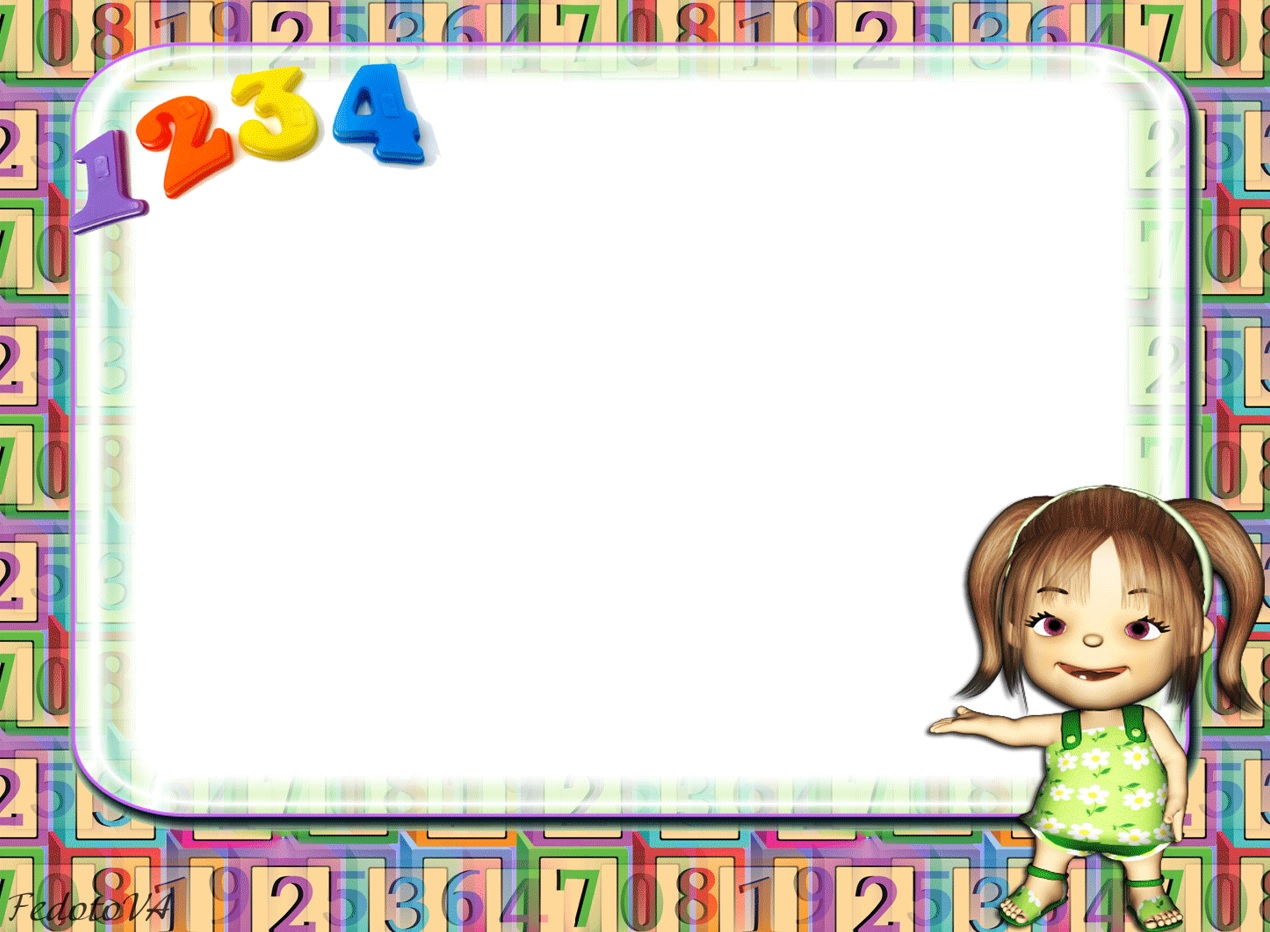 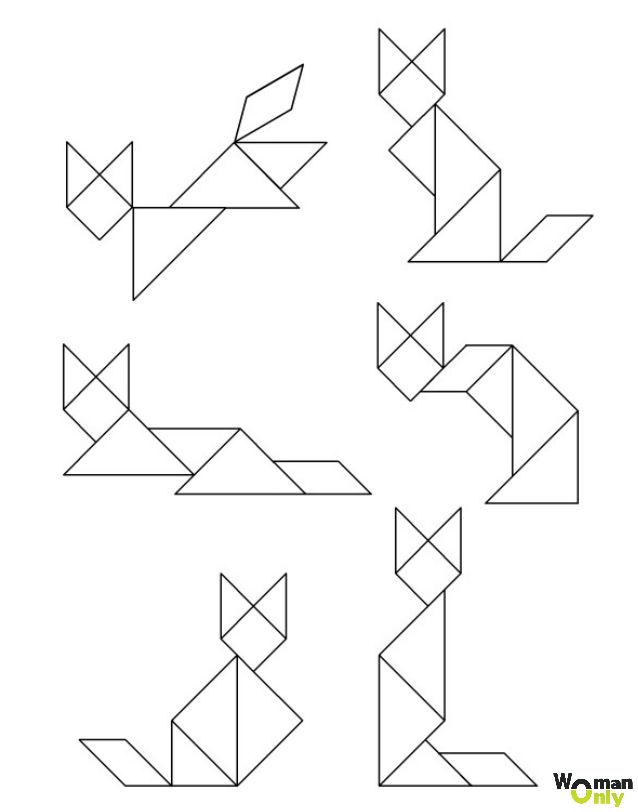 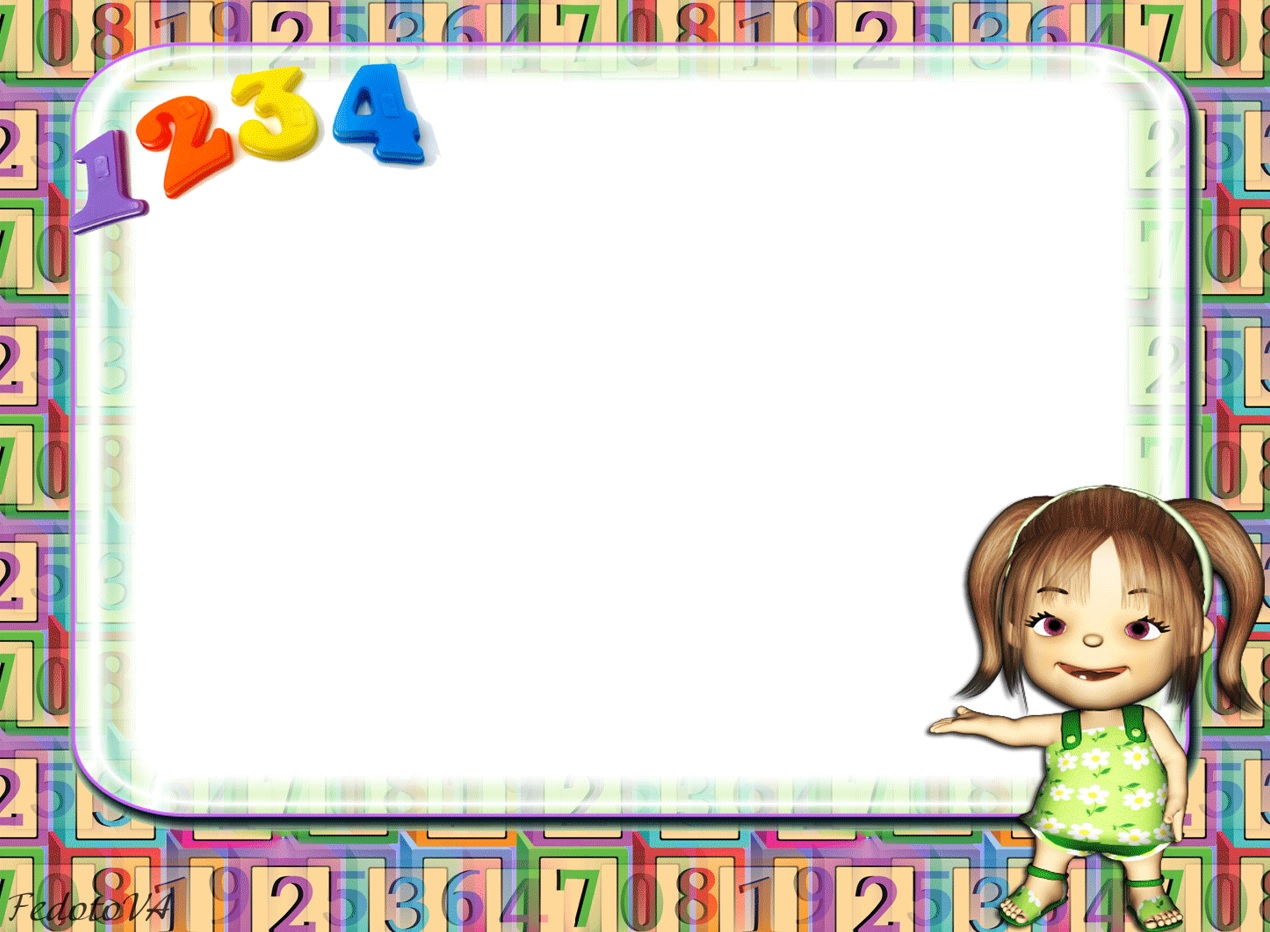 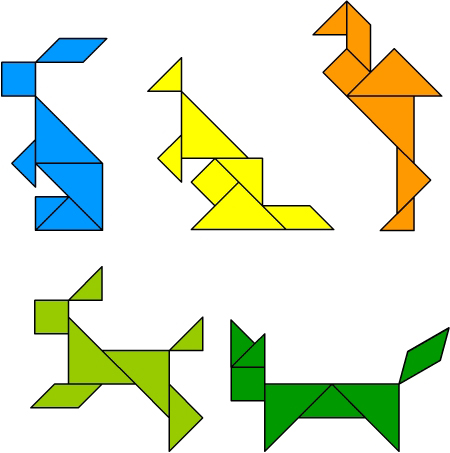 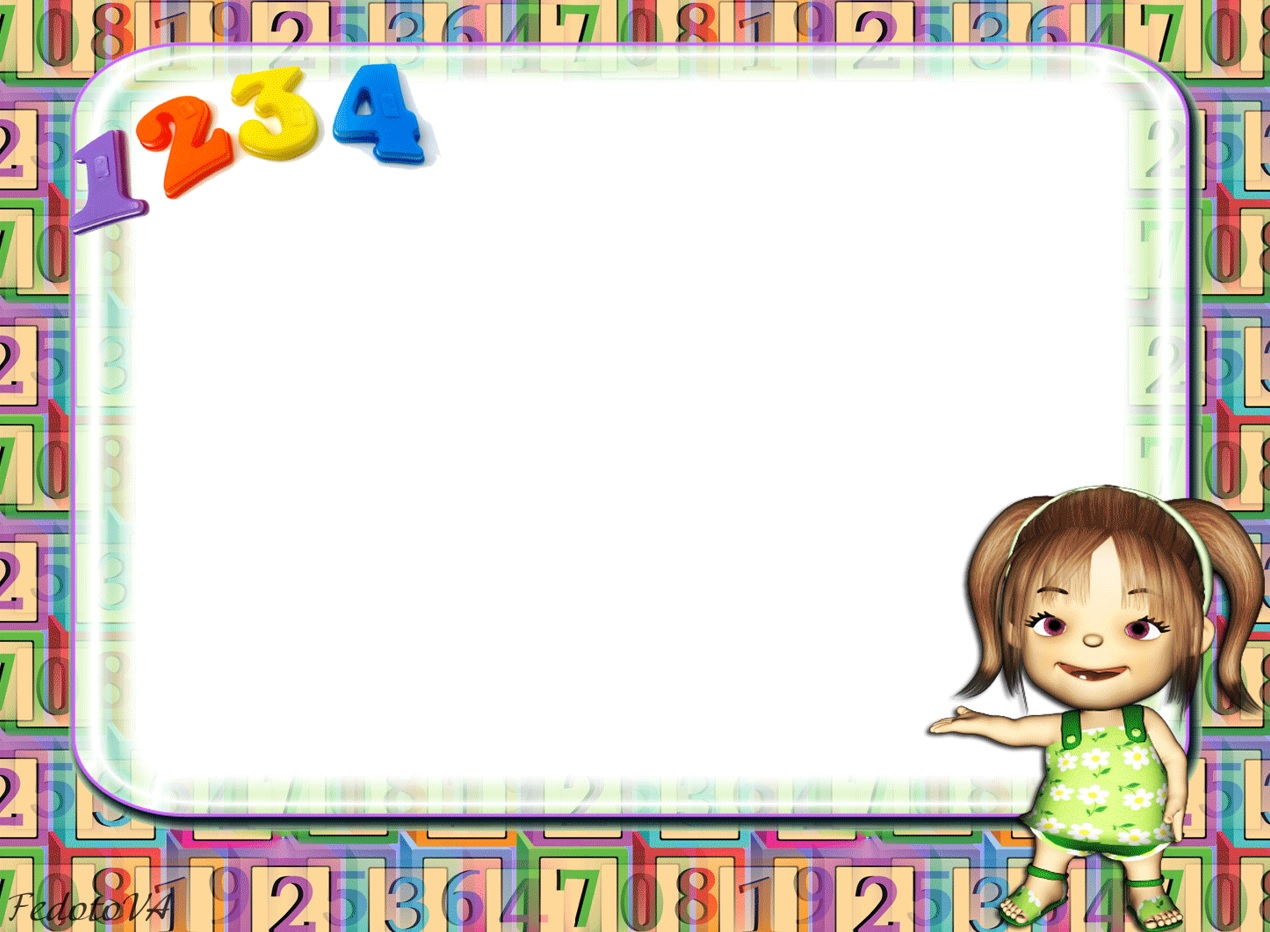 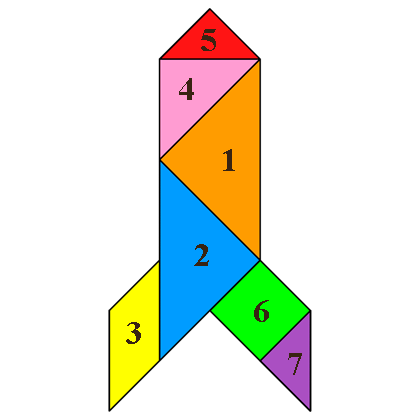 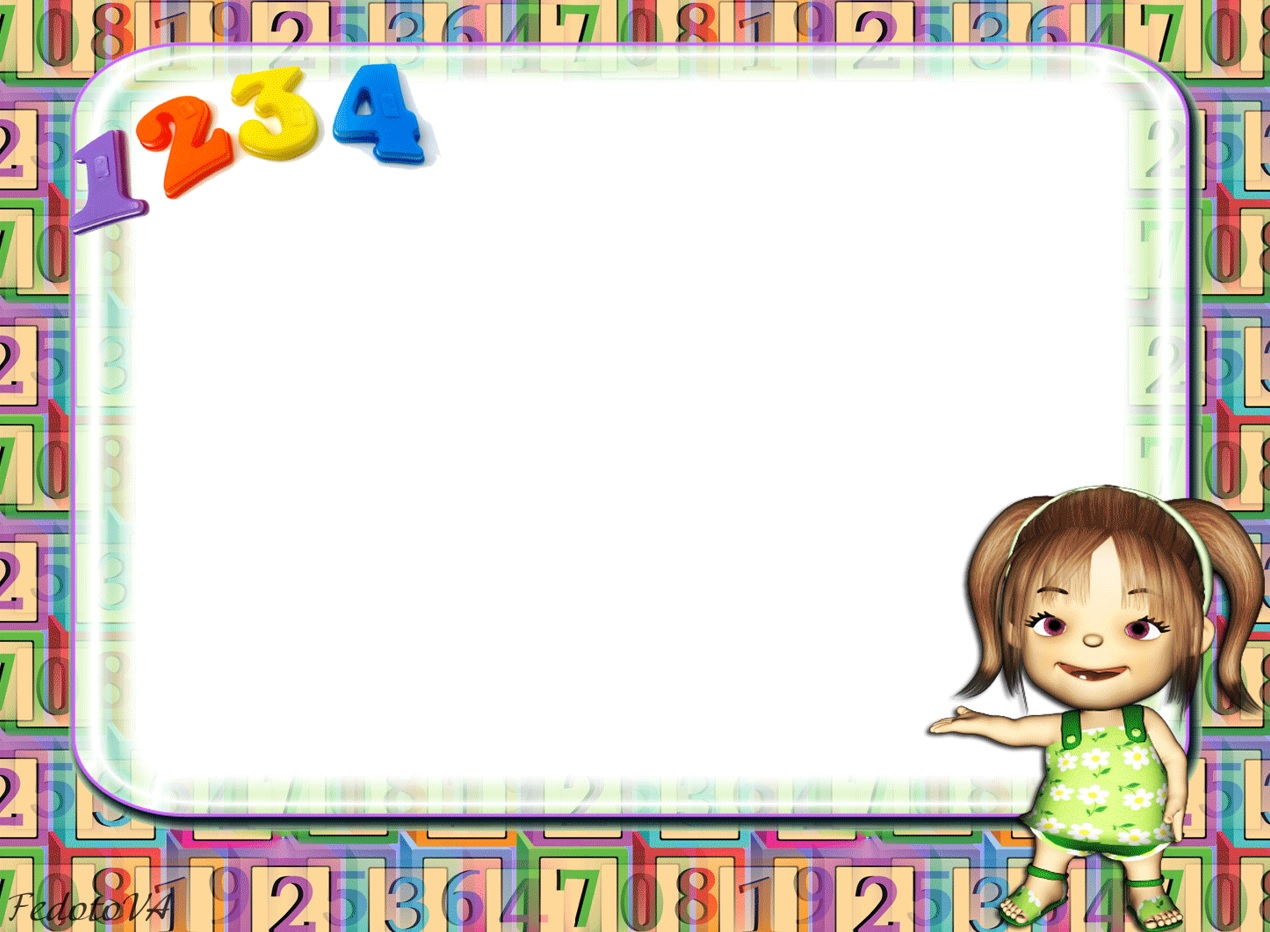 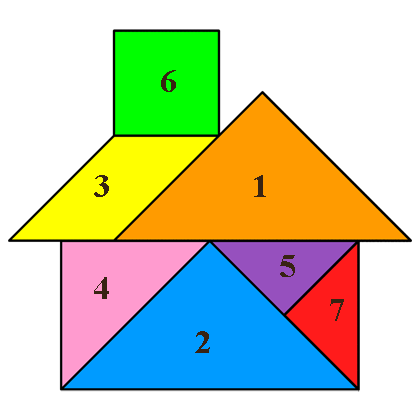 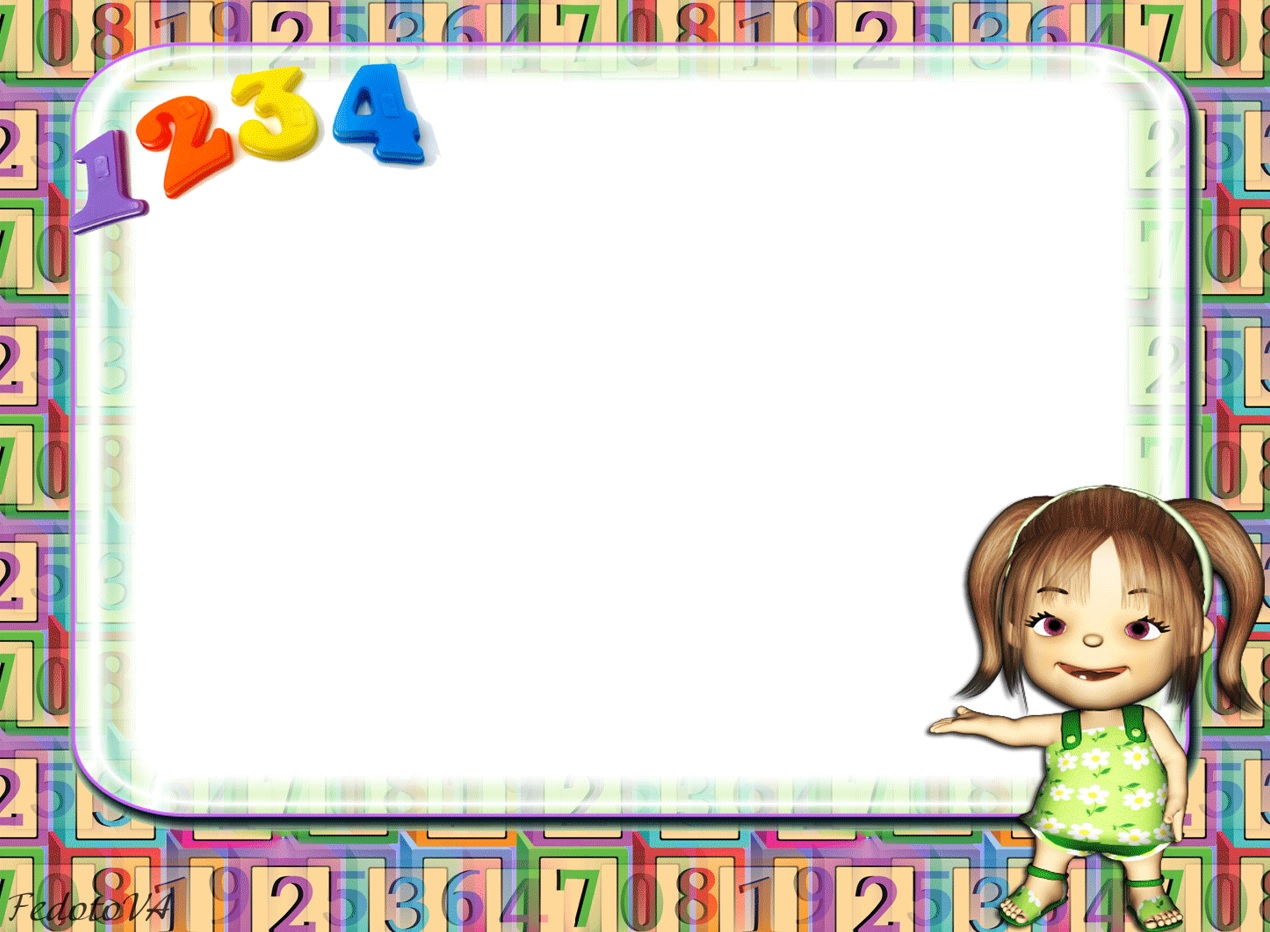 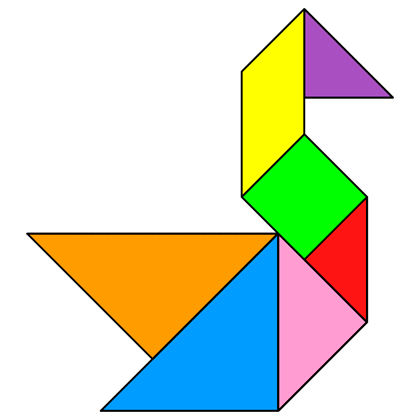 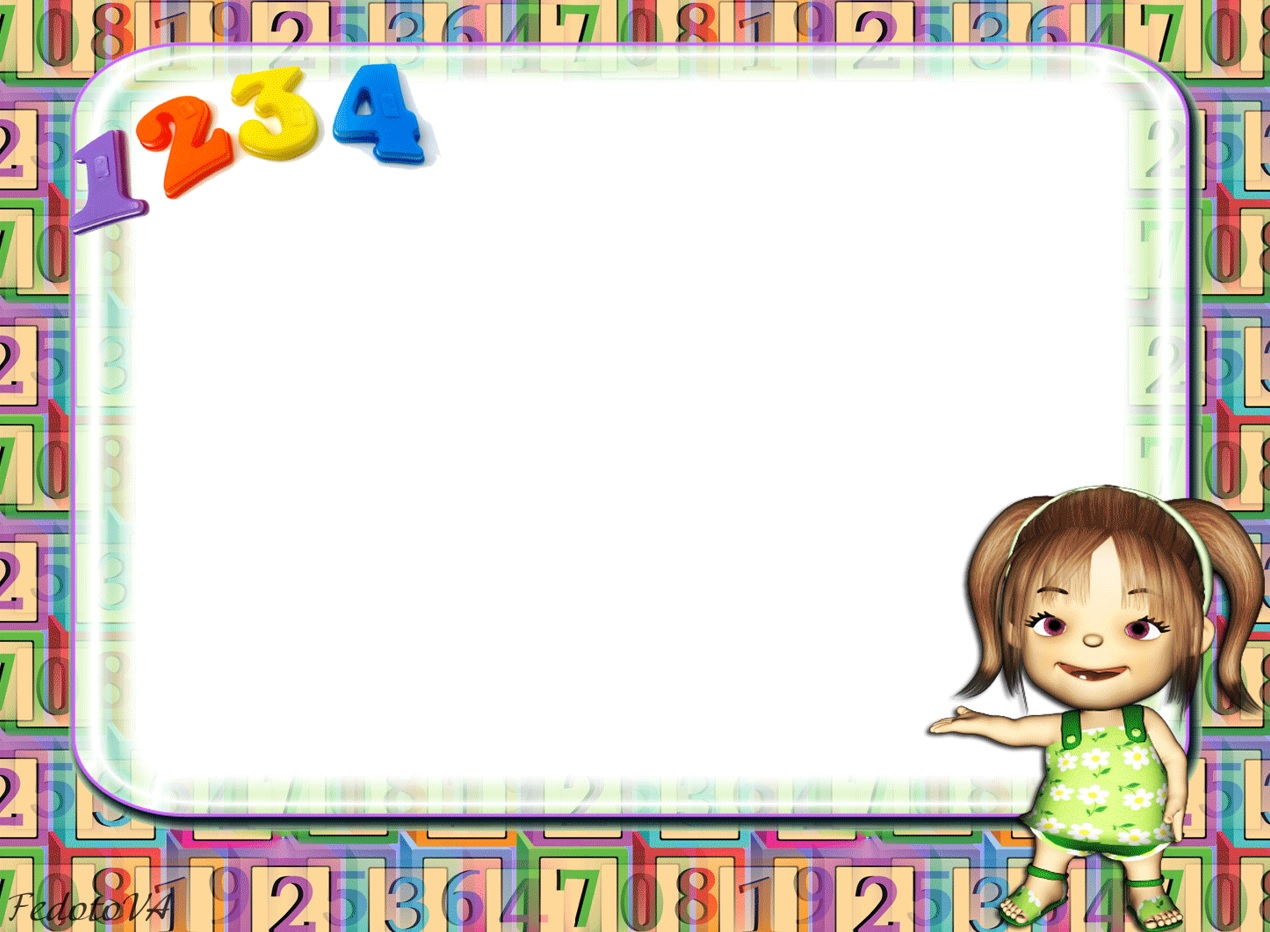 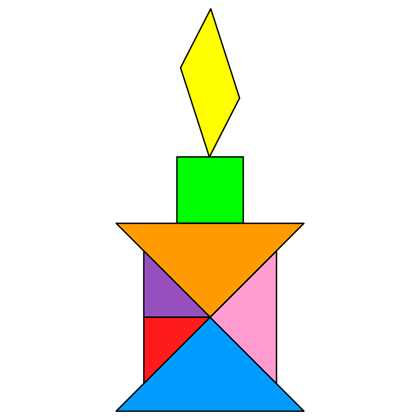 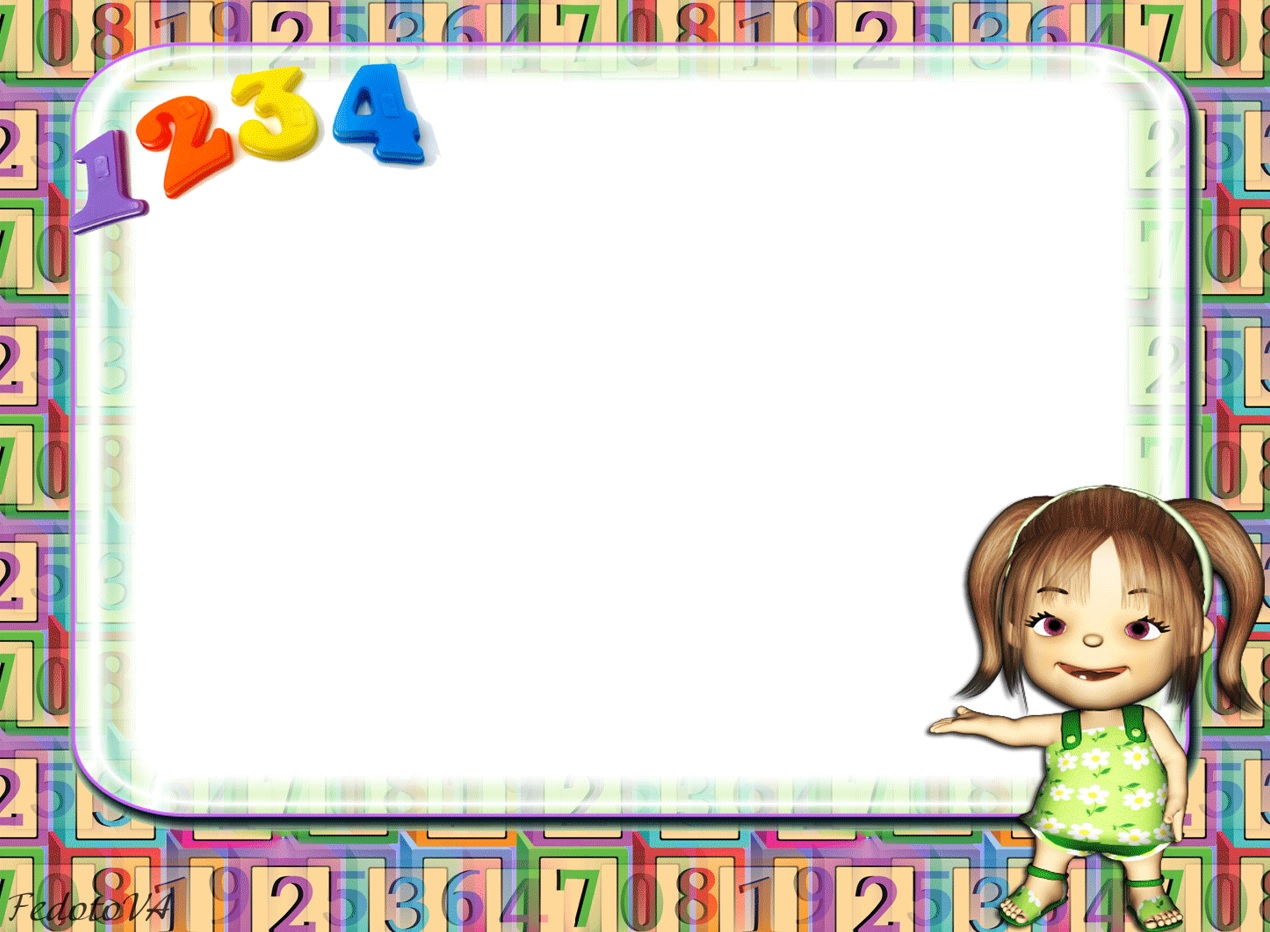 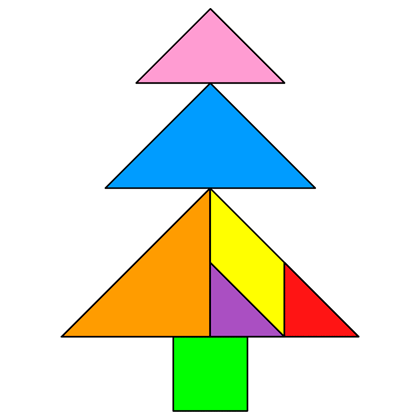 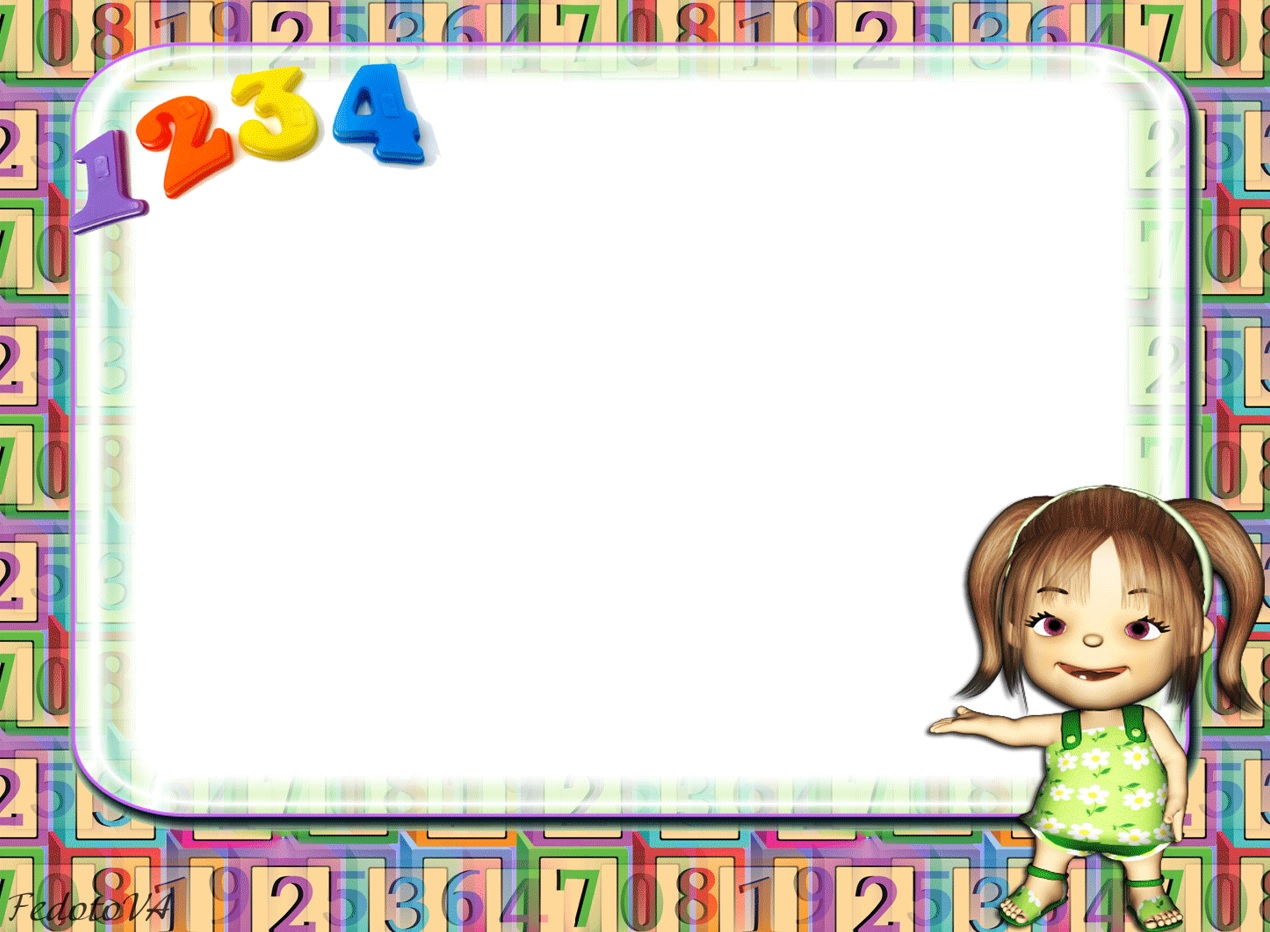 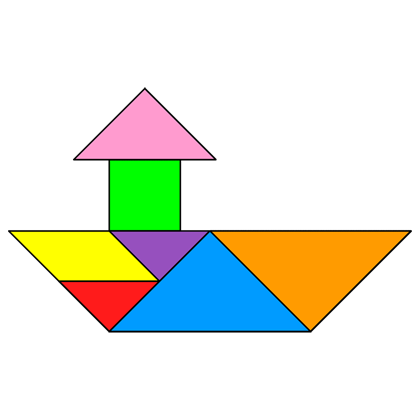 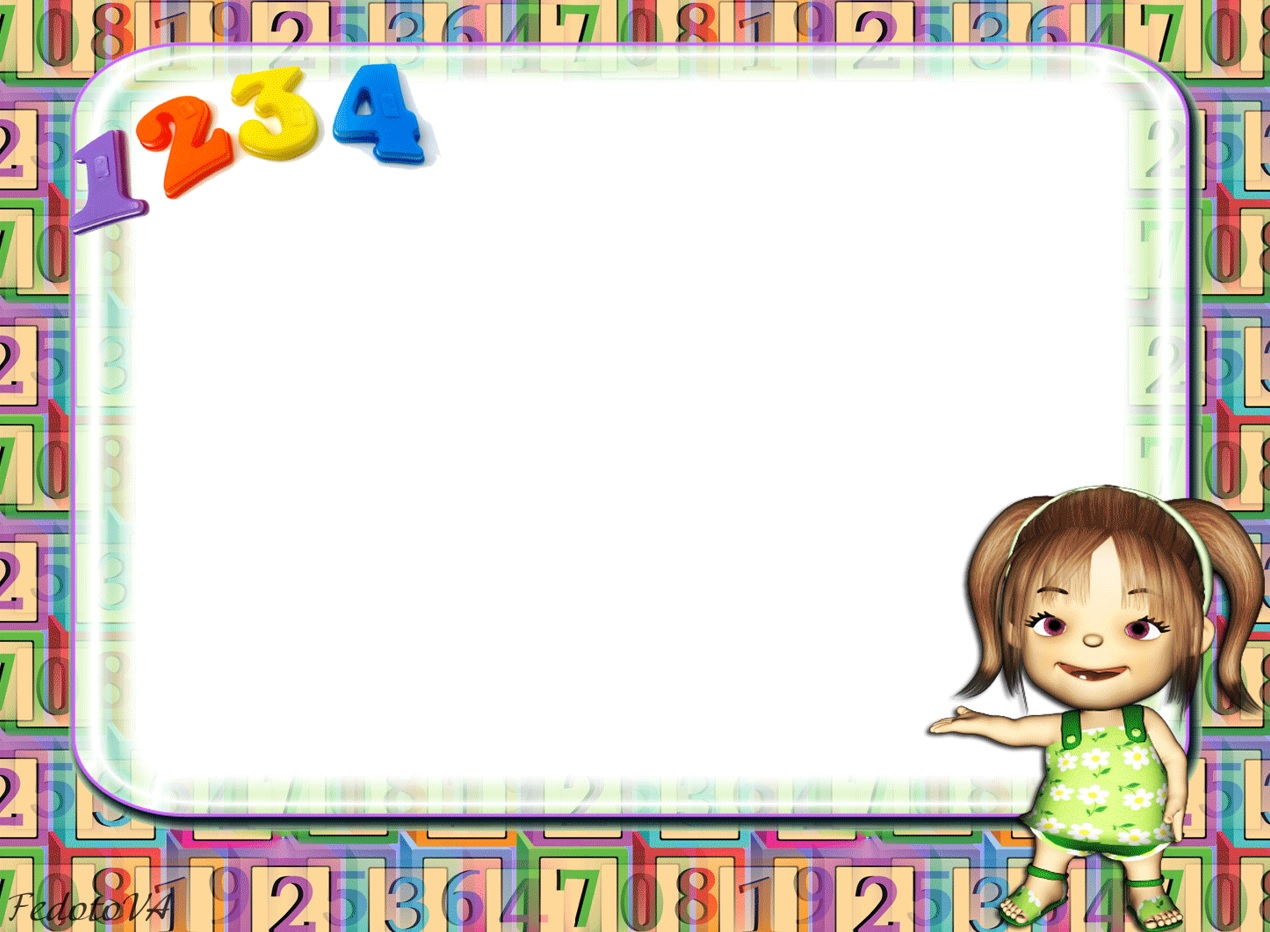 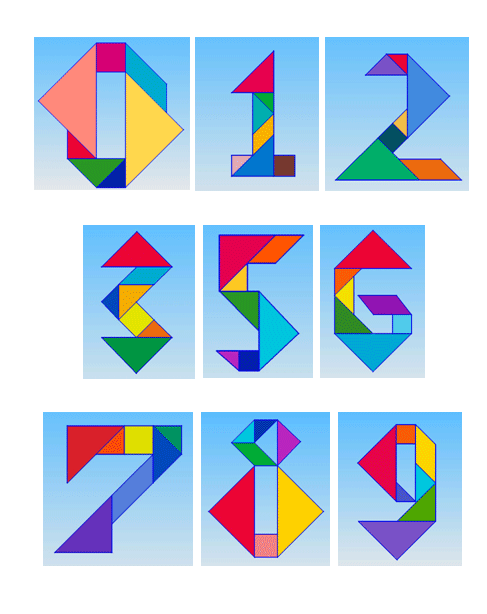 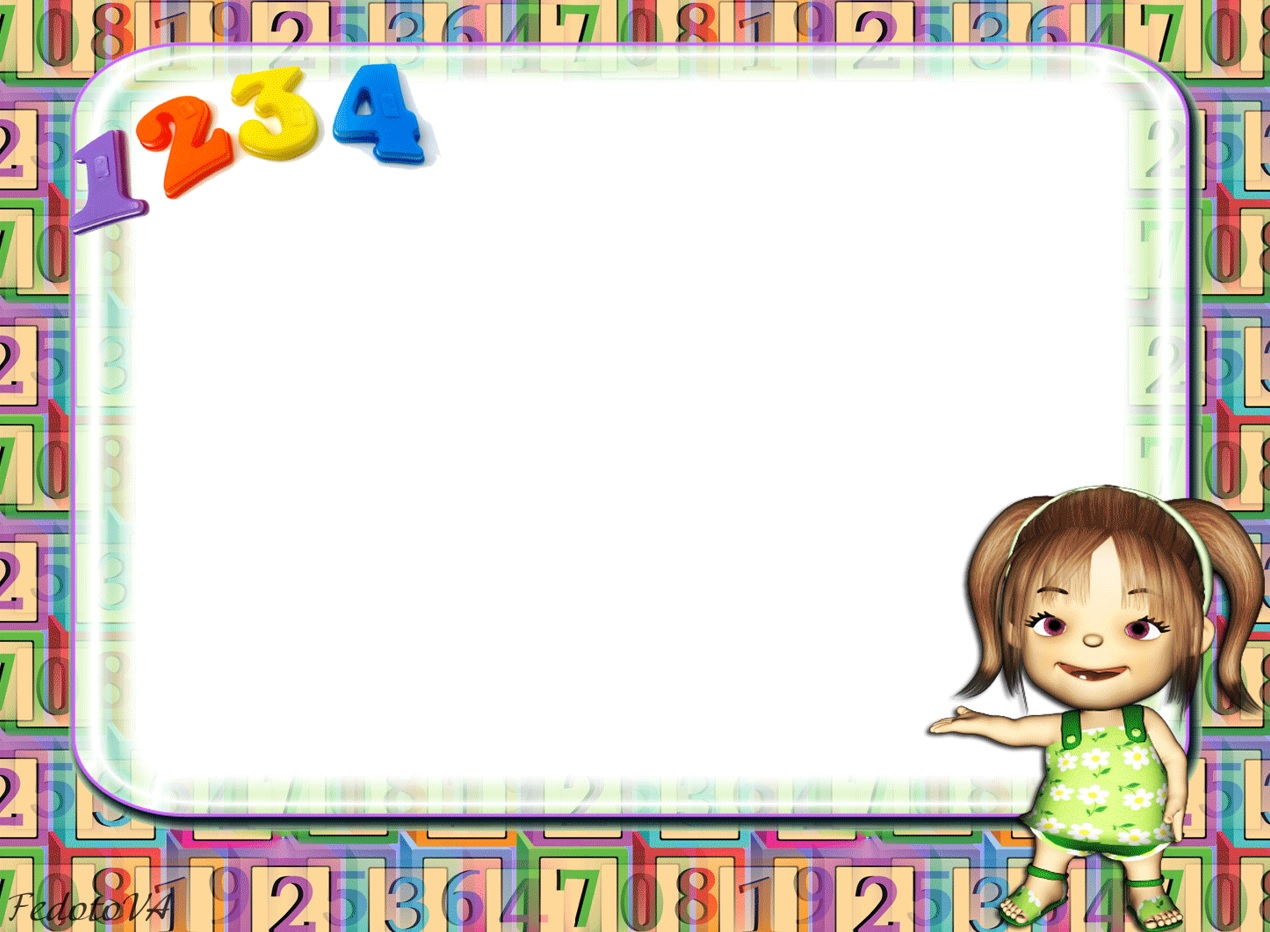 СПАСИБО
 ЗА ВНИМАНИЕ!